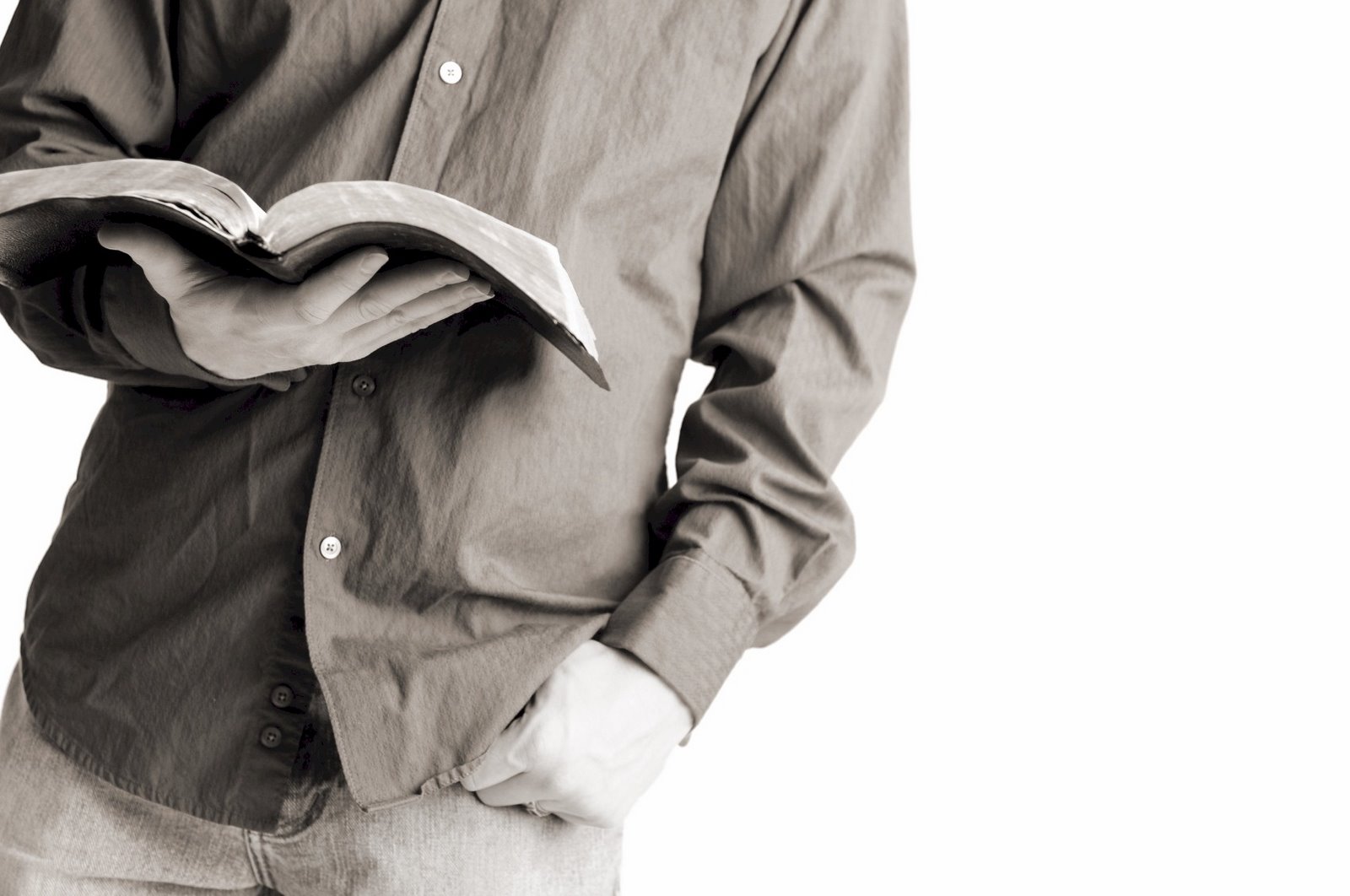 Bible Reading
Challenge, 2017
Week #8
Who are your friends?
Do not be deceived: “Bad company corrupts good morals.”

                                    - 1 Corinthians 15:33
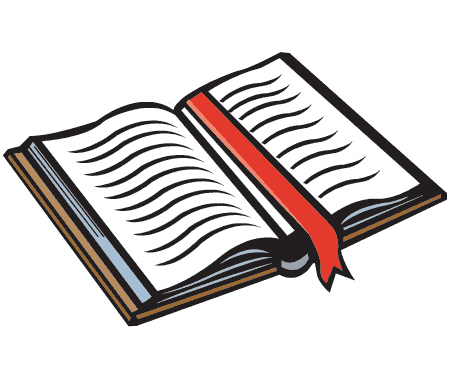 Jackson Heights Bible Reading Challenge    Week #8
Who are your friends?
Do not be deceived: “Bad company corrupts good morals.”

                                    - 1 Corinthians 15:33
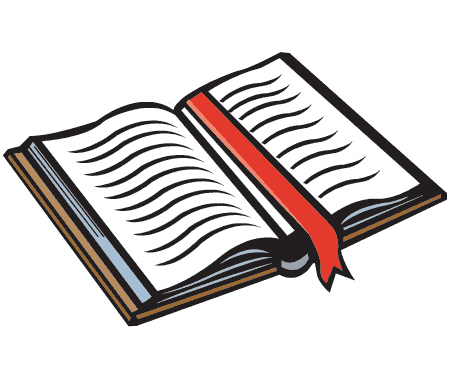 Jackson Heights Bible Reading Challenge    Week #8
Who are your friends?
Beware of having bad friends:
They will let you down!
Joseph was let down.
David was let down.
Jesus was let down.
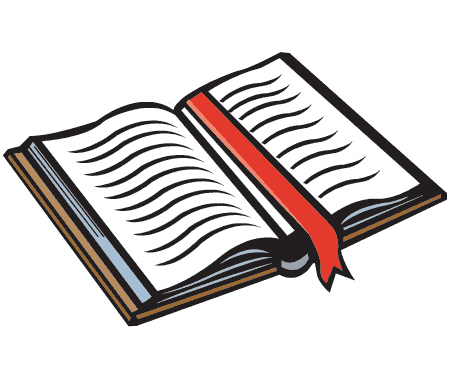 Jackson Heights Bible Reading Challenge    Week #8
Who are your friends?
Beware of having bad friends:
They will let you down!
They will bring you down!
“Do not associate with a man given to anger; or go with a hot-tempered man,”

					- Proverbs 22:24
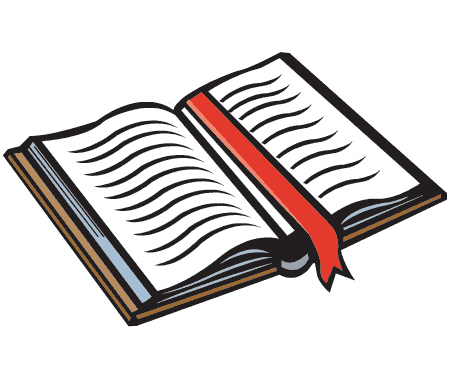 Jackson Heights Bible Reading Challenge    Week #8
Who are your friends?
Beware of having bad friends:
They will let you down!
They will bring you down!
They will lead you down!
“He who walks with wise men will be wise, but the companion of fools will suffer harm.”           - Proverbs 13:20
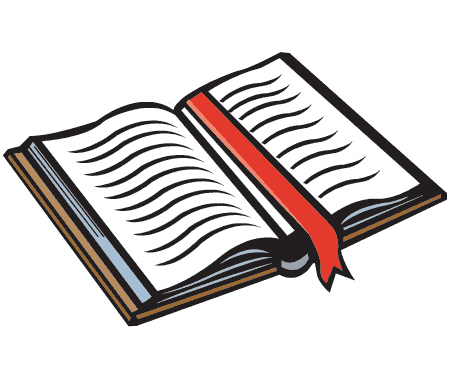 Jackson Heights Bible Reading Challenge    Week #8
Who are your friends?
Qualities to look for when picking friends:
Trustworthiness (Proverbs 17:9,17;18:24)
Encouraging (Romans 12:15; John 14:1-3)
Respectful (Philippians 2:3-4)
Godly (Proverbs 27:9, 17; Galatians 2:11-14)
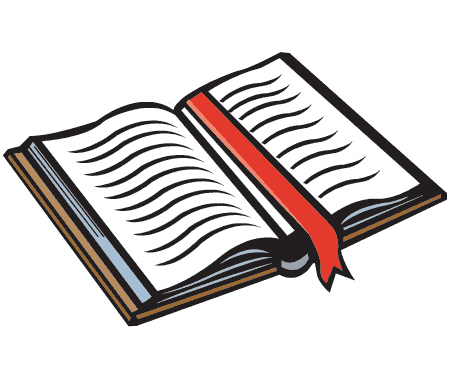 Jackson Heights Bible Reading Challenge    Week #8
The number one friend you need is…
Jesus!
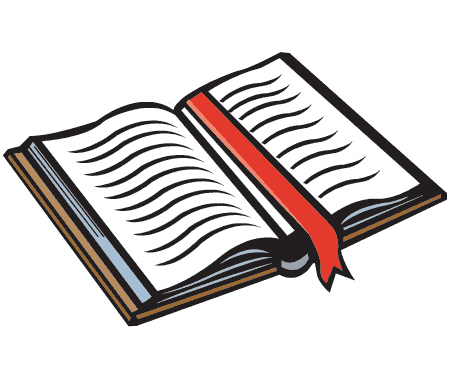 Jackson Heights Bible Reading Challenge    Week #8